TELESNA AKTIVNOST
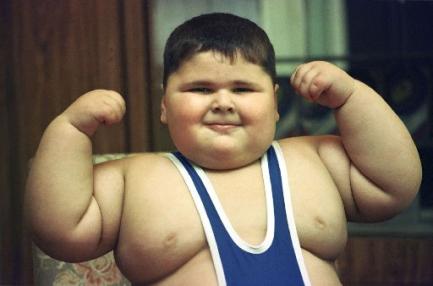 VZROKI ZA PREMAJHNO TELESNO AKTIVNOST
Tehnologija,
Drugačne življenjske vrednote,
Nezanimanje,
Stres.
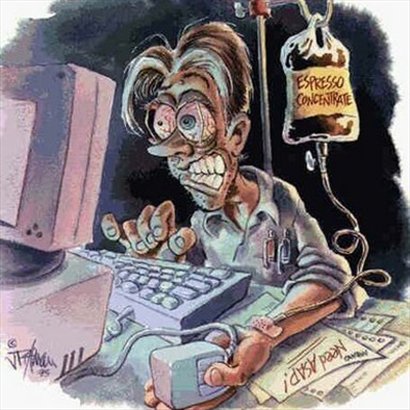 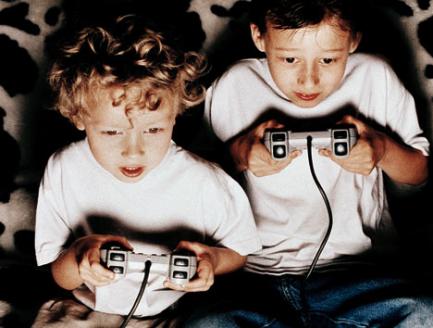 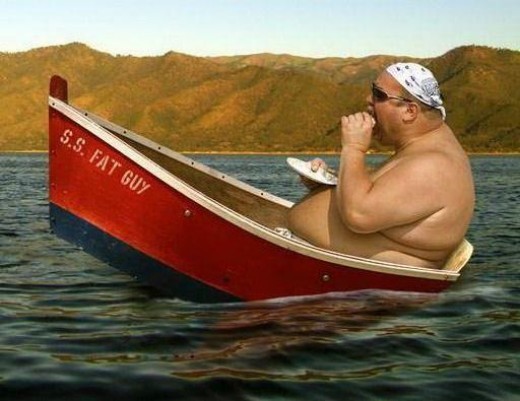 POSLEDICE PREMAJHNE TELESNE AKTIVNOSTI
Debelost
Utrujenost
Težave v prebavi
Slab spanec
Bolezni
Težave v starosti
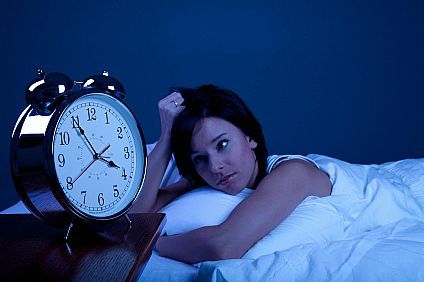 KORISTI TELESNE AKTIVNOSTI ZA ZDRAVJE
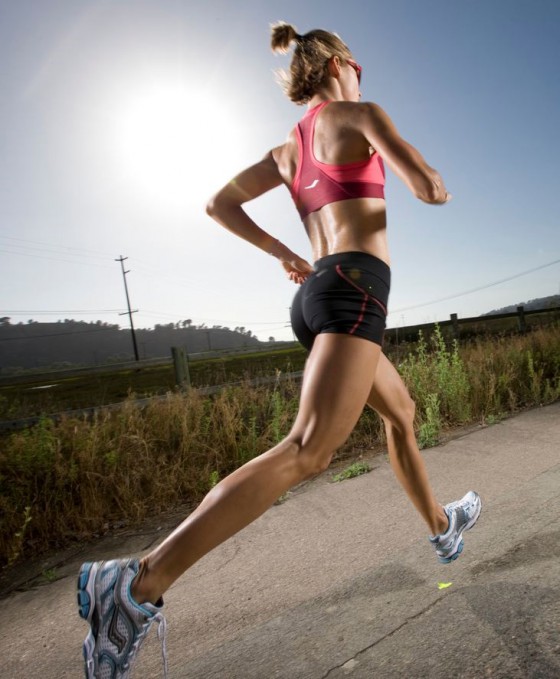 FIZIČNA AKTIVNOST–kakršno koli telesno gibanje proizvedeno s skeletnimi mišicami,
Porabljanje kalorij,
Izgubljanje ali vzdrževanje telesne teže,
Pri 30min hoje dnevno, porabimo 1050kcal v enem tednu.
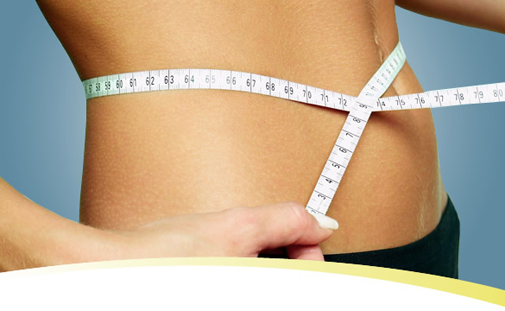 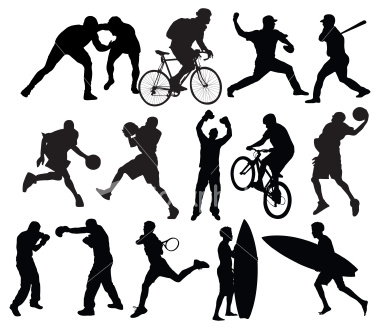 TELESNE AKTIVNOSTI
Vsak dan smo telesno aktivni vsaj pol ure,
Vsaj 2-3 krat na teden izvajamo vaje za krepitev mišic,
Pestra izbira telesnih aktivnosti (hoja, tek, plavanje, plezanje, fitnes, kolesarjenje,…),
Namesto dvigala uporabimo stopnice,
Raje hodimo kot, da se bi peljali z avtom, 
          .   .   .
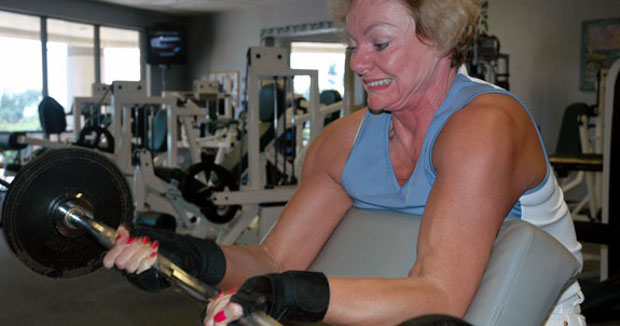 POSLEDICE TELESNE AKTIVNOSTI
zmanjšanje tveganja srčno-žilnih bolezni,
ugoden vpliv na strjevanje krvi,
nadzorovanje krvnega tlaka,
preprečevanje zmanjševanja kostne mase – osteoporoze,
zmanjšanje stresa in občutij strahu, 
povečanje psihične stabilnosti in vzdržljivosti,
ohranjanje telesne mase,
izboljšanje sladkorne bolezni pri bolnikih, ki niso odvisni od isulina.